ECE408/CS483 Applied Parallel ProgrammingLecture 7: Performance Considerations and GMAC
1
Outline
Reading Data From Files

Double Buffering

GMAC
ECE408 2011
2
Reading a File in Theory
Two stage process:
Read from the file to host memory
Copy from host memory to device memory
Host Memory
GPU
Device Memory
CPU
ECE408 2011
3
Reading a File in Code (I)
static const int FILE_NAME = 1;
static const int LAST_PARAM = 2;

int main(int argc, char *argv[])
{
    int fd = -1;
    struct stat file_stat;
    cudaError_t cuda_ret;
    void *host_buffer, *device_buffer;
    timestamp_t start_time, end_time;
    float bw;

    if(argc < LAST_PARAM) FATAL("Bad argument count");
    /* Open the file */
    if((fd = open(argv[FILE_NAME], O_RDONLY)) < 0)
        FATAL("Unable to open %s", argv[FILE_NAME]);
ECE408 2011
4
Reading a File in Code (II)
if(fstat(fd, &file_stat) < 0)
        FATAL("Unable to read meta data for %s", argv[FILE_NAME]);
    /* Allocate memory */
    host_buffer = malloc(file_stat.st_size);
    if(host_buffer == NULL) FATAL("Unable to allocate host memory");
    cuda_ret = cudaMalloc(&device_buffer, file_stat.st_size);
    if(cuda_ret != cudaSuccess)
        FATAL("Unable to allocate device memory");
    /* Read the file to host memory and copy it to device memory */
    start_time = get_timestamp();
    if(read(fd, host_buffer, file_stat.st_size) < file_stat.st_size)
        FATAL("Unable to read data from %s", argv[FILE_NAME]);
    cuda_ret = cudaMemcpy(device_buffer, host_buffer, file_stat.st_size,
                          cudaMemcpyHostToDevice);
    if(cuda_ret != cudaSuccess)
        FATAL("Unable to copy data to device memory");
ECE408 2011
5
Reading a File in Code (and III)
cuda_ret = cudaThreadSynchronize();
    if(cuda_ret != cudaSuccess) FATAL("Unable to wait for device");
    end_time = get_timestamp();
    /* Calculate the bandwidth */
    bw = 1.0f * file_stat.st_size / (end_time - start_time);
    fprintf(stdout, "%d bytes in %f msec : %f MBps\n", file_stat.st_size,
            1e-3f * (end_time - start_time), bw);
    /* Release Resources */
    cuda_ret = cudaFree(device_buffer);
    if(cuda_ret != cudaSuccess) FATAL("Unable to free device memory");
    free(host_buffer);
    close(fd);

    return 0;
ECE408 2011
6
Performance of File I/O
ECE408 2011
7
Outline
Reading Data From Files

Double Buffering

GMAC
ECE408 2011
8
Double-Buffering in Theory
Multi-stage process with concurrent transfers
Read a piece of the  file to host memory
While copying the previous piece to device
Host Memory
GPU
Device Memory
CPU
ECE408 2011
9
Double-Buffering in Code (I)
static const size_t host_buffer_size = 512 * 1024;

int main(int argc, char *argv[])
{
    int fd = -1;
    struct stat file_stat;
    cudaError_t cuda_ret;
    cudaStream_t cuda_stream;
    void *host_buffer, *device_buffer, *active, *passive, *tmp, *current;
    size_t pending, transfer_size;
    timestamp_t start_time, end_time;
    float bw;

    if(argc < LAST_PARAM) FATAL("Bad argument count");
    /* Open the file */
    if((fd = open(argv[FILE_NAME], O_RDONLY)) < 0)
        FATAL("Unable to open %s", argv[FILE_NAME]);
ECE408 2011
10
Double-Buffering in Code (II)
if(fstat(fd, &file_stat) < 0)
        FATAL("Unable to read meta data for %s", argv[FILE_NAME]);
    /* Create CUDA stream for asynchronous copies */
    cuda_ret = cudaStreamCreate(&cuda_stream);
    if(cuda_ret != cudaSuccess) FATAL("Unable to create CUDA stream");
    /* Create CUDA events */
    cuda_ret = cudaEventCreate(&active_event);
    if(cuda_ret != cudaSuccess) FATAL("Unable to create CUDA event");
    cuda_ret = cudaEventCreate(&passive_event);
    if(cuda_ret != cudaSuccess) FATAL("Unable to create CUDA event");
    /* Alloc a big chunk of host pinned memory */
    cuda_ret = cudaHostAlloc(&host_buffer, 2 * host_buffer_size,
                             cudaHostAllocDefault);
    if(cuda_ret != cudaSuccess) FATAL("Unable to allocate host memory");
    cuda_ret = cudaMalloc(&device_buffer, file_stat.st_size);
    if(cuda_ret != cudaSuccess) 
        FATAL("Unable to allocate device memory");
ECE408 2011
11
Double-Buffering in Code (III)
/* Start transferring */
    start_time = get_timestamp(); 
    /* Queue dummmy first event */
    cuda_ret = cudaEventRecord(active_event, cuda_stream);
    if(cuda_ret != cudaSuccess) FATAL("UNable to queue CUDA event");
   
    active = host_buffer; 
    passive = (uint8_t *)host_buffer + host_buffer_size;
    current = device_buffer; pending = file_stat.st_size;
    while(pending > 0) {
        /* Make sure CUDA is not using the buffer */
        cuda_ret = cudaEventSynchronize(active_event);
        if(cuda_ret != cudaSuccess) FATAL("Unable to wait for event");
        transfer_size = (pending > host_buffer_size) ? 
                        host_buffer_size : pending;
        if(read(fd, active, transfer_size) < transfer_size)
            FATAL("Unable to read data from %s", argv[FILE_NAME]);
ECE408 2011
12
Double-Buffering in Code (and IV)
/* Send data to the device asynchronously */
        cuda_ret = cudaMemcpyAsync(current, active, transfer_size,
                                   cudaMemcpyHostToDevice, cuda_stream);
        if(cuda_ret != cudaSuccess)
            FATAL("Unable to copy data to device memory");
        /* Record event to know when the buffer is idle */
        cuda_ret = cudaEventRecord(active_event, cuda_stream);
        if(cuda_ret != cudaSuccess) FATAL("UNable to queue CUDA event");

        /* Update counters and buffers */
        pending -= transfer_size;
        current = (uint8_t *)current + transfer_size;
        tmp = active; active = passive; passive = tmp;
        tmp_event = active_event; active_event = passive_event;
        passive_event = tmp_event;
    }
ECE408 2011
13
Double-Buffering in Code (and IV)
cuda_ret = cudaStreamSynchronize(cuda_stream);
    if(cuda_ret != cudaSuccess) FATAL("Unable to wait for device");
    end_time = get_timestamp();

    bw = 1.0f * file_stat.st_size / (end_time - start_time);
    fprintf(stdout, "%d bytes in %f msec : %f MBps\n", file_stat.st_size,
            1e-3f * (end_time - start_time), bw);

    cuda_ret = cudaFree(device_buffer);
    if(cuda_ret != cudaSuccess) FATAL("Unable to free device memory");
    cuda_ret = cudaFreeHost(host_buffer);
    if(cuda_ret != cudaSuccess) FATAL("Unable to free host memory");
    close(fd);

    return 0;
}
ECE408 2011
14
Performance of Double-Buffering
ECE408 2011
15
Outline
Reading Data From Files

Double Buffering

GMAC
ECE408 2011
16
GMAC Memory Model
Unified CPU / GPU virtual address space
Asymmetric address space visibility
Shared Data
Memory
CPU
GPU
CPU Data
ECE408 2011
17
ADSM Consistency Model
Implicit acquire / release primitives at accelerator call / return boundaries
CPU
GPU
CPU
GPU
ECE408 2011
18
GMAC Memory API
Memory allocation
gmacError_t gmacMalloc(void **ptr, size_t size)
Allocated memory address (returned by reference)
Gets the size of the data to be allocated
Error code, gmacSuccess if no error
Example usage
#include <gmac/cuda.h>

int main(int argc, char *argv[]) {
   float *foo = NULL;
   gmacError_t error;
   if((error = gmacMalloc((void **)&foo, FOO_SIZE)) != gmacSuccess)
      FATAL(“Error allocating memory %s”, gmacErrorString(error));
   . . .
}
ECE408 2011
19
GMAC Memory API
Memory release
gmacError_t gmacFree(void *ptr)
Memory address to be release
Error code, gmacSuccess if no error
Example usage
#include <gmac/cuda.h>

int main(int argc, char *argv[]) {
   float *foo = NULL;
   gmacError_t error;
   if((error = gmacMalloc((void **)&foo, FOO_SIZE)) != gmacSuccess)
      FATAL(“Error allocating memory %s”, gmacErrorString(error));
   . . .
   gmacFree(foo);
}
ECE408 2011
20
ADSM Eager Update
Asynchronous data transfers while the CPU computes
Optimized data transfers:
Memory block granularity
Avoid copies on Integrated GPU Systems
System
Memory
Accelerator
Memory
CPU
GPU
ECE408 2011
21
ADSM Coherence Protocol
Only meaningful for the CPU
Three state protocol:
Modified: data in the in the CPU
Shared: data is in both, CPU and GPU
Invalid: data is in the GPU
I
Read
Write
M
Invalidate
S
Flush
ECE408 2011
22
GMAC Optimizations
Global Memory for Accelerators : user-level ADSM run-time
Optimized library calls:  memset, memcpy, fread, fwrite, MPI_send, MPI_receive
Double buffering of data transfers
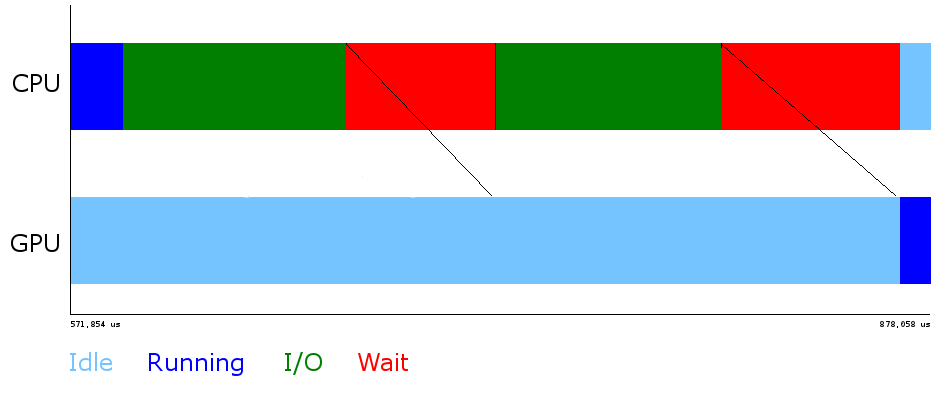 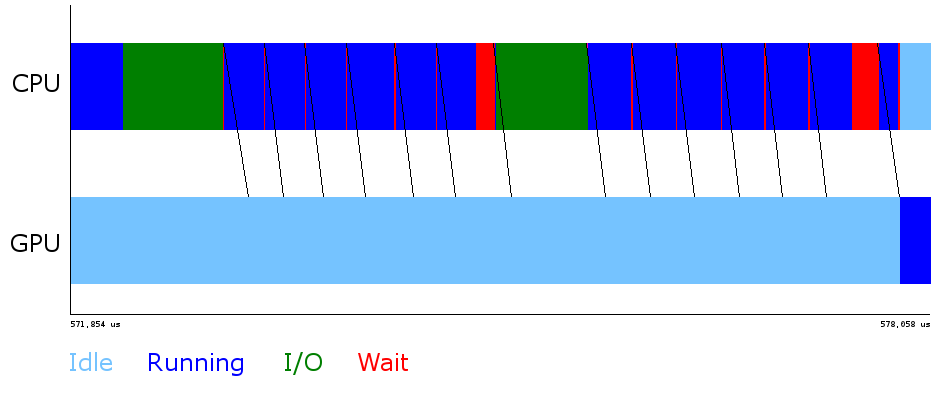 Transfer to GPU while reading from disk
ECE408 2011
23
GMAC in Code (I)
int main(int argc, char *argv[])
{
    FILE *fp;
    struct stat file_stat;
    gmacError_t gmac_ret;
    void *buffer;
    timestamp_t start_time, end_time;
    float bw;

    if(argc < LAST_PARAM) FATAL("Bad argument count");

    if((fp = fopen(argv[FILE_NAME], "r")) < 0)
        FATAL("Unable to open %s", argv[FILE_NAME]);

    if(fstat(fileno(fp), &file_stat) < 0)
        FATAL("Unable to read meta data for %s", argv[FILE_NAME]);
ECE408 2011
24
GMAC in Code (I)
gmac_ret = gmacMalloc(&buffer, file_stat.st_size);
    if(gmac_ret != gmacSuccess) FATAL("Unable to allocate memory");

    start_time = get_timestamp();
    if(fread(buffer, 1, file_stat.st_size, fp) < file_stat.st_size)
        FATAL("Unable to read data from %s", argv[FILE_NAME]);
    gmac_ret = gmacThreadSynchronize();
    if(gmac_ret != gmacSuccess) FATAL("Unable to wait for device");
    end_time = get_timestamp();
    bw = 1.0f * file_stat.st_size / (end_time - start_time);
    fprintf(stdout, "%d bytes in %f msec : %f MBps\n", file_stat.st_size,
            1e-3f * (end_time - start_time), bw);
    gmac_ret = gmacFree(buffer);
    if(gmac_ret != gmacSuccess) FATAL("Unable to free device memory");
    fclose(fp);
    return 0;
}
ECE408 2011
25
Performance of GMAC
ECE408 2011
26
Any More Questions?